Исследовательская работа 
«Экологическая характеристика водоемов и их влияние на здоровье человека»
Государственное бюджетное общеобразовательное учреждение города Москвы 
«Школа №2097»
Авторы: 
Пряничников Виктор Александрович, 7Д
Скрипник Даниил Павлович, 7Д

Руководитель: 
Жиров Сергей Дмитриевич

Тьютор/Консультант:
Забродина Валентина Юрьевна (Преподаватель технопарка, Российский биотехнологический университет)
Актуальность
Экологические характеристики водоемов, таких как реки, озера и океаны, могут оказывать значительное влияние на здоровье человека. Например, загрязненная вода может вызвать ряд заболеваний, включая холеру, тиф и гепатит А. Кроме того, наличие вредоносного цветения водорослей может привести к гибели рыбы и выработке токсинов, которые могут нанести вред здоровью человека при попадании в организм. 

Водоемы в городе Москва используются для питья, но человек не подозревает насколько эта вода загрязнена и потребляет её. В ходе работы будет дана экологическая характеристика водоемов, чтобы человек мог узнать насколько экологичны водоемы города Москвы. И что будет если выпить загрязненную воду, как это повлияет на здоровье человека.

Поэтому понимание экологических характеристик водоемов имеет решающее значение для защиты здоровья населения. Проект, посвященный этой теме, может исследовать качество водоемов в конкретном регионе, выявить потенциальные источники загрязнения и оценить риски для здоровья человека.
2
Практическая значимость проекта
Практическая значимость исследовательской работы заключается в том, что результаты исследования могут быть использованы в разработке рекомендаций по потреблению питьевой воды для населения.

Проект может иметь большое значение для работников здравоохранения и защитников окружающей среды. Обеспечивая детальное понимание экологических характеристик водных объектов, проект может способствовать принятию решений по политике и нормам управления водными ресурсами. 
Полученные результаты также могут быть использованы для разработки кампаний по охране здоровья населения, направленных на повышение осведомленности о рисках, связанных с загрязненной водой, и поощрение принятия моделей поведения, которые могут снизить эти риски.
3
Цель и задачи
Цель:

Выяснить насколько экологичны водоемы города Москвы
Задачи:

Изучить воду из различных источников

Выявить чистоту проб и дать им характеристику 

Рассказать, какое влияние на здоровье человека оказывает потребление загрязненной воды
4
Объект изучения
Водоемы Москвы:


1. Родник «Царевна-Лебедь» (Покровское-Стрешнево)

2. Река «Химка»

3. Канал им. Москвы

4. Вода из-под крана

5. Фильтрованная вода
5
Гипотеза
«Предположим, что в воде из водоемов есть очень опасные микроорганизмы, которые не известны человеку и они плохо влияют на здоровье, если пить неочищенную воду.»
6
Материалы исследования
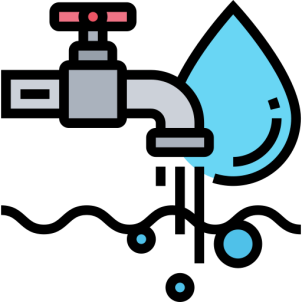 Пробы воды из водоёмов
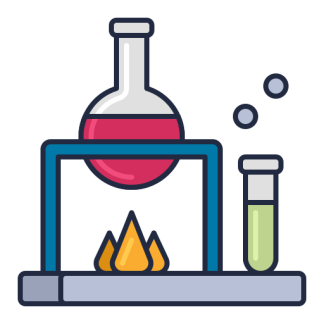 Химические реактивы
7
Методы
1. Проведение эксперимента: На сколько вода из водоемов окислена PH?

2. Изучение общей минерализации
8
Этапы работы
1
Определение темы и актуальности работы
Постановка целей и задач исследовательского проекта
2
3
Выдвижение гипотезы
4
Сбор воды из разных источников
Проведение лабораторного анализа проб воды и полученных результатов
5
6
Выводы
9
Результат анализа
10
Заключение
1.  Цель и задачи проекта решены, так как мы смогли узнать показатели водоемов, сравнили их между собой и выяснили что почти все образцы пригодны для потребления.

2.  Работа над проектом показала, что в Москве из-под крана можно пить, но лучше кипятить воду перед потреблением.

3.  Однако основной новой выявленной проблемой стала невозможность проверки воды на микроорганизмы, которые не изведаны науке.
11
Список источников
1.  Аверина Ю.М., Ветрова М.А., Рыбина Е.О., Чумакова А.А. "Методы контроля качества воды"// "Успехи в химии и в химической технологии". - М.,: 2019. - С. 25-27.
2.  Аксенов В.И., Ушаков Л.И., Ничкова И.И. "Химия воды". - Издательство "Урал", 2014. - 140 с.
3. Карпенко Н.П., Ломакин И.М. "Гидрогеологический анализ современного состояния качества подземных вод московского региона" // "Гидравлика и инженерная гидрология". - 2020. - №4. - С. 128-136.
4. "Путь московской воды: от колодца до озонирования" // Сайт Москвы URL: https://www.mos.ru/news/item/9267073/ (дата обращения: 30.03.2016).
5. "Водные объекты Москвы" // Water Resources URL: https://waterresources.ru/region/moskva/
6. "Химический анализ воды: методики, этапы и цены" // Комсомольская правда URL: https://www.kp.ru/guide/khimicheskii-analiz-vody.html (дата обращения: 23.05.2016).
7. https://www.flaticon.com/
12